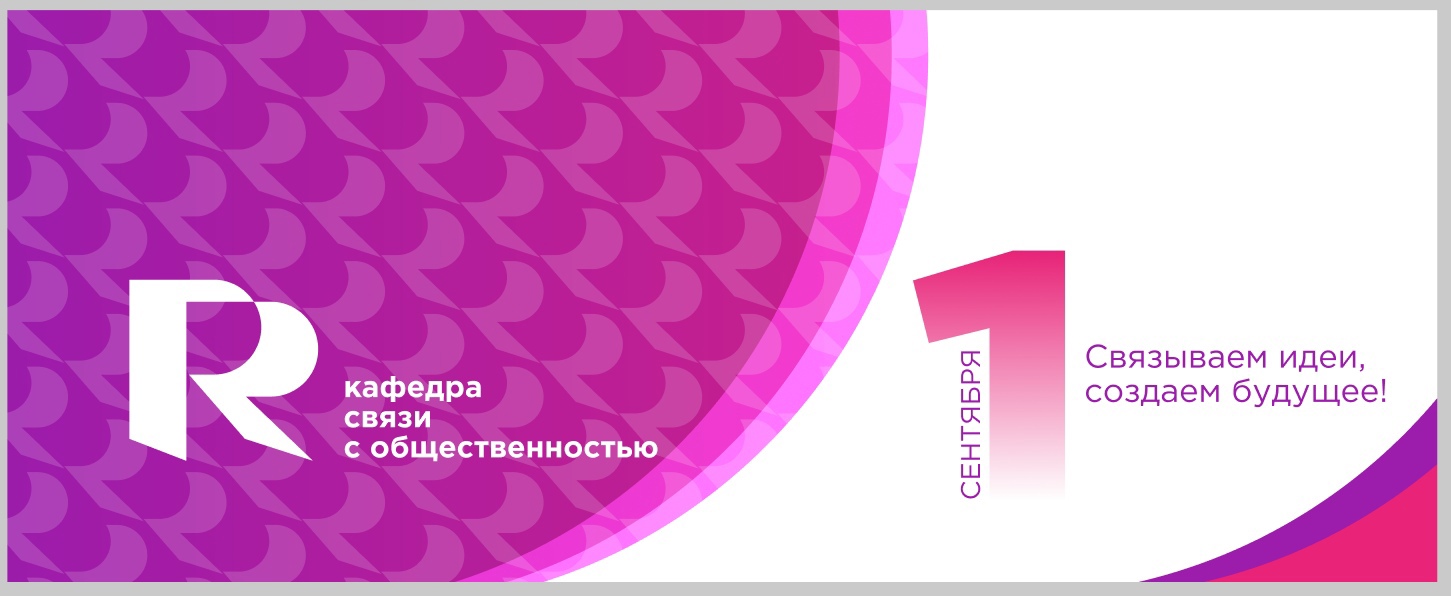 ВОРОНЕЖСКИЙ  ГОСУДАРСТВЕННЫЙ ТЕХНИЧЕСКИЙ УНИВЕРСИТЕТ   ГУМАНИТАРНЫЙ ФАКУЛЬТЕТ  КАФЕДРА «СВЯЗИ С ОБЩЕСТВЕННОСТЬЮ»
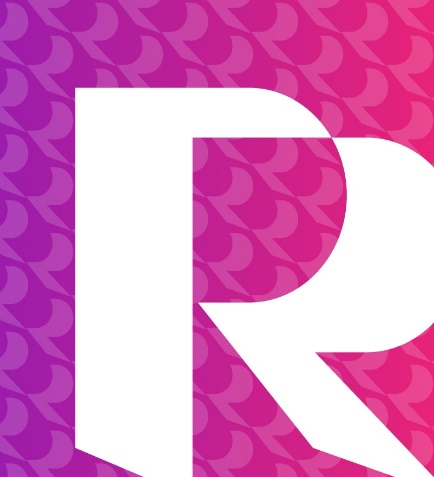 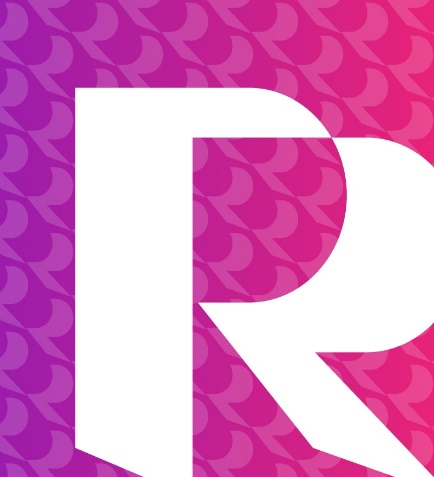 ЭКОНОМИЧЕСКОЕ ОБОСНОВАНИЕ
НАБОР	АБИТУРИЕНТОВ	НАПРАВЛЕНИЯ	БАКАЛАВРИАТА	И  МАГИСТРАТУРЫ
«РЕКЛАМА	И	СВЯЗИ	С  ОБЕСПЕЧИВАЕТ		ФИНАНСОВУЮ  РЕНТАБЕЛЬНОСТЬ КАФЕДРЫ
ОБЩЕСТВЕННОСТЬЮ»
СТАБИЛЬНОСТЬ	И
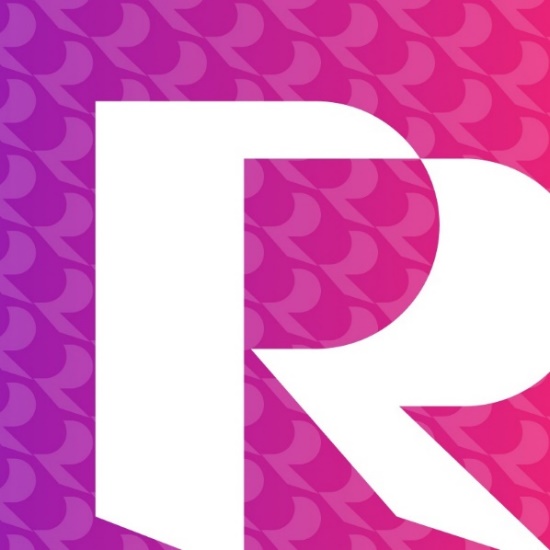 ОСНОВНЫЕ  НАПРАВЛЕНИЯ   ДЕЯТЕЛЬНОСТИ
Реализует научно обоснованную	инновационную модель  подготовки PR-специалистов университетского типа в  области связей с общественностью и рекламы
Осуществляет проектную деятельность в области
интегрированных коммуникаций
Формирует университетское образовательное  информационно-коммуникационное  пространство
ТЕКУЩАЯ НАУЧНАЯ И  ИННОВАЦИОННАЯ ДЕЯТЕЛЬНОСТЬ
Внедрение и  дальнейшее развитие  инновационной модели  PR-образования
Инновации в  административном  управлении органами  МСУ в российских  регионах
Брендинг в  продвижении  территорий (субъекты  РФ)
Информационное  сопровождение  ключевых  событий  экономической и  общественной  жизни региона
Брендинг как  коммуникационная  технология XXI века
Коммуникационная  активность  общественных  организаций
Исследование коммуникационной  политики коммерческих предприятий,  функционирующих в регионах  Центральной России
ПАРТНЕРЫ КАФЕДРЫ
Профессиональные ассоциации
Российская Ассоциация по связям с общественностью (РАСО, Москва)  Ассоциация преподавателей по связям с общественностью (АПСО,  Москва)
Ассоциация коммуникационных агентств России (Москва)
Южная Ассоциация по связям с общественностью (Краснодар)  Воронежское региональное отделение Союза журналистов России
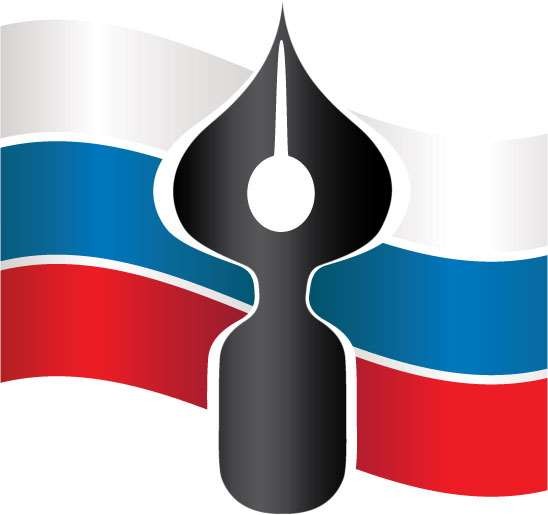 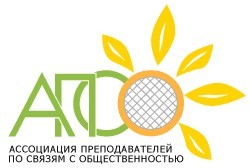 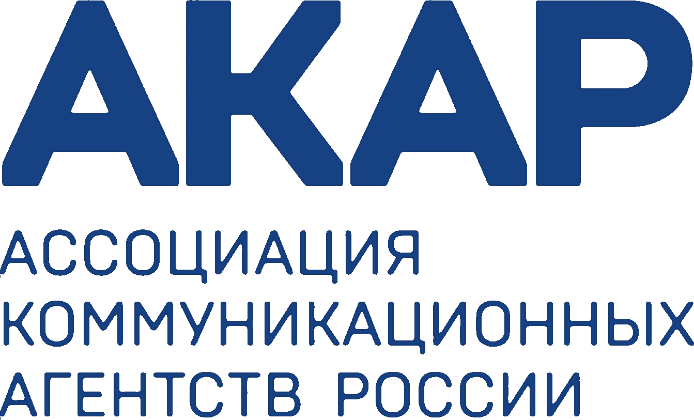 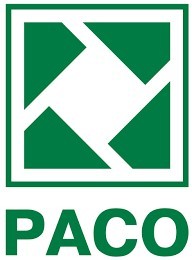 ПАРТНЕРЫ КАФЕДРЫ
Университеты
Высшая школа телевидения МГУ им. М.В.Ломоносова
Санкт-Петербургский экономический университет  Кубанский государственный университет
Воронежский филиал Российской Академии народного хозяйства и  государственной службы при Президенте РФ
Российский экономический университет	им. Г.В. Плеханова  (Воронежский филиал) и др.
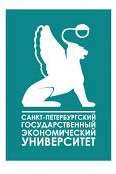 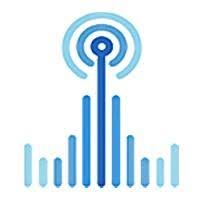 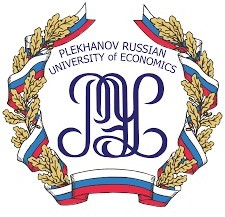 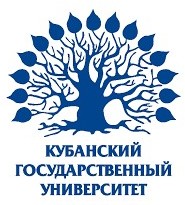 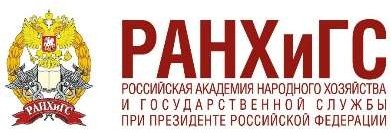 ПАРТНЕРЫ КАФЕДРЫ
Международный пресс-клуб (Москва)  
Телеканал «Матч ТВ» (Москва)
РИА Новости Воронеж
Телеканал «TV – Губерния» (Воронеж)  
Коммуникационное агентство «PRegion» (ЦФО)  
Имиджевое агентство «Abireg» (ЦФО)  
Маркетинговое агентство «Авангард» (Москва-Воронеж).
Рейтинговое агентство Biz-B
АРСЭП (Агентство социально-экономических исследований), ЦФО
Консалтинговое агентство «Консул» и др.
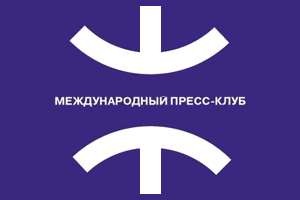 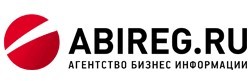 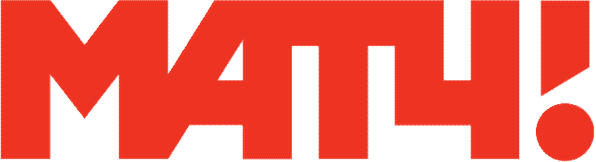 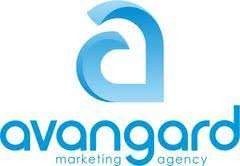 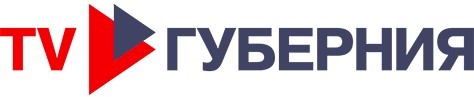 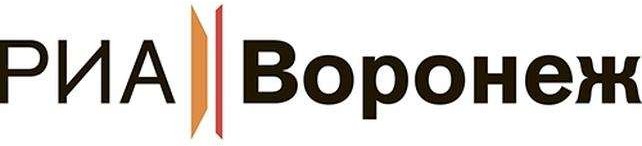 ИНФОРМАЦИОННЫЕ РЕСУРСЫ
Страница кафедры: сайт ВГТУ – http://cchgeu.ru/education/cafedras/kafso/
Группа кафедры «Связи с общественностью» ВК – https://vk.com/pr_vgasu  
Студенческая газета «PR-на связи!»  –https://vk.com/prnasvyazi
Группа «PR прямого действия. Мастерская профессионалов» –https://vk.com/club193350075
Profi communica (дистанционное обучение) - https://vk.com/club31511967
Абитуриент WOW_PR– https://vk.com/wow_pr_vgtu
Группа «Клуб выпускников» – https://vk.com/club_pr_vgasu  Мобильная пресс-служба   «PressPublika»
ЧАТбот кафедры https://t.me/Vgtu_bot
Информационный бюллетень «PR-дайджест».
Телеграмм канал кафедры https://t.me/wow_pr
РАЗВИТИЕ УЧЕБНО – МЕТОДИЧЕСКОЙ  РАБОТЫ
Разработка новых образовательных продуктов по перспективным направлениям  развития профессиональной подготовки
Разработка и запуск англоязычных версий отдельных преподаваемых  курсов
Использование	онлайн	курсов,	онлайн-лекций	с	участием  преподавателей		и	студентов	с	последующими	семинарами		для		дискуссий
(blended learning)
Совместные	образовательные	проекты	преподавателей  (коллективная выпускная квалификационная работа)
и	студентов
Разработка совместно с партнерами кафедры  дополнительных спецкурсов в рамках повышения компетенций образовательных  программ
Вступление в международные профессиональные ассоциации по  связям с общественностью
РАЗВИТИЕ НАУЧНО – ИССЛЕДОВАТЕЛЬСКОЙ И  ИННОВАЦИОННОЙ ДЕЯТЕЛЬНОСТИ
Участие	в	Международных	и	Всероссийских  конференциях, форумах, конгрессах
научно-практических
Запуск инновационного научного проекта: «Разработка и внедрение  системы постоянной связи с потребителями образовательных услуг  кафедры» (мониторинг удовлетворённости потребителей, анализ данных и  выработка мер по повышению качества подготовки выпускников; проведение  SWOT-анализа, определение результатов научно-образовательной деятельности и  конкурентных позиций кафедры)

Разработка коммуникационных проектов для партнеров – предприятий и  организаций
РАЗВИТИЕ ПРОЕКТНОЙ ДЕЯТЕЛЬНОСТИ
Реализация ежегодного  регионального  образовательного проекта «ЗИМНЯЯ ШКОЛА PR»
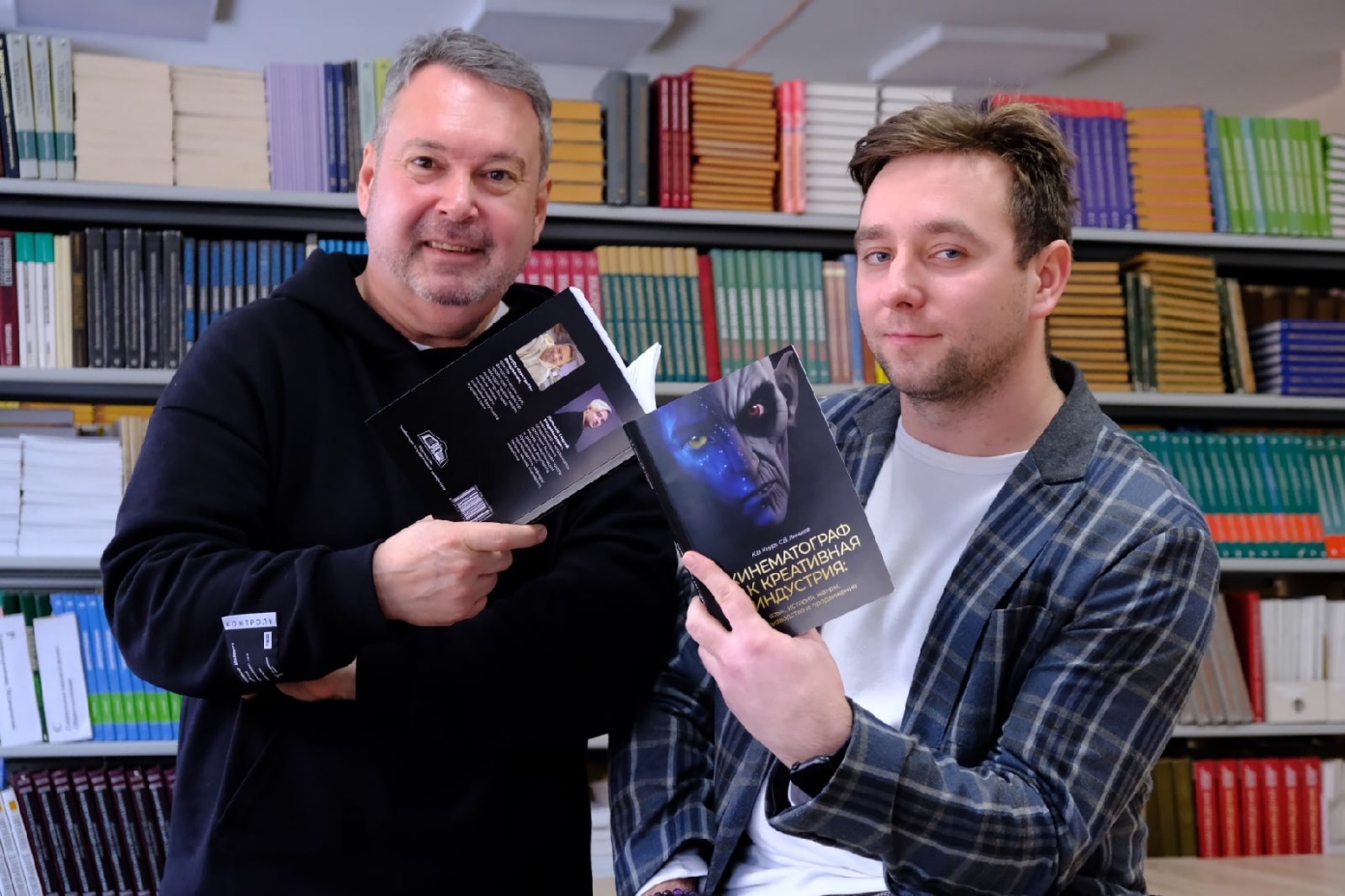 РАЗВИТИЕ ПРОЕКТНОЙ ДЕЯТЕЛЬНОСТИ
Реализация ежегодного  регионального  образовательного проекта «ШКОЛА ПРЕССПУБЛИКИ»
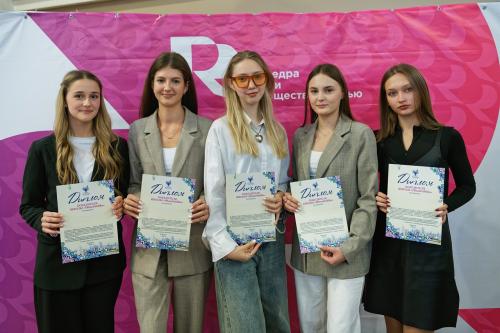 РАЗВИТИЕ ПРОЕКТНОЙ ДЕЯТЕЛЬНОСТИ
Проведение  ежегодного  регионального КОНКУРСА пресс-служб промышленных предприятий Воронежской области «ПРЕСС-СЛУЖБА – ИНДУСТРИЯ КОММУНИКАЦИЙ» (ПИК)
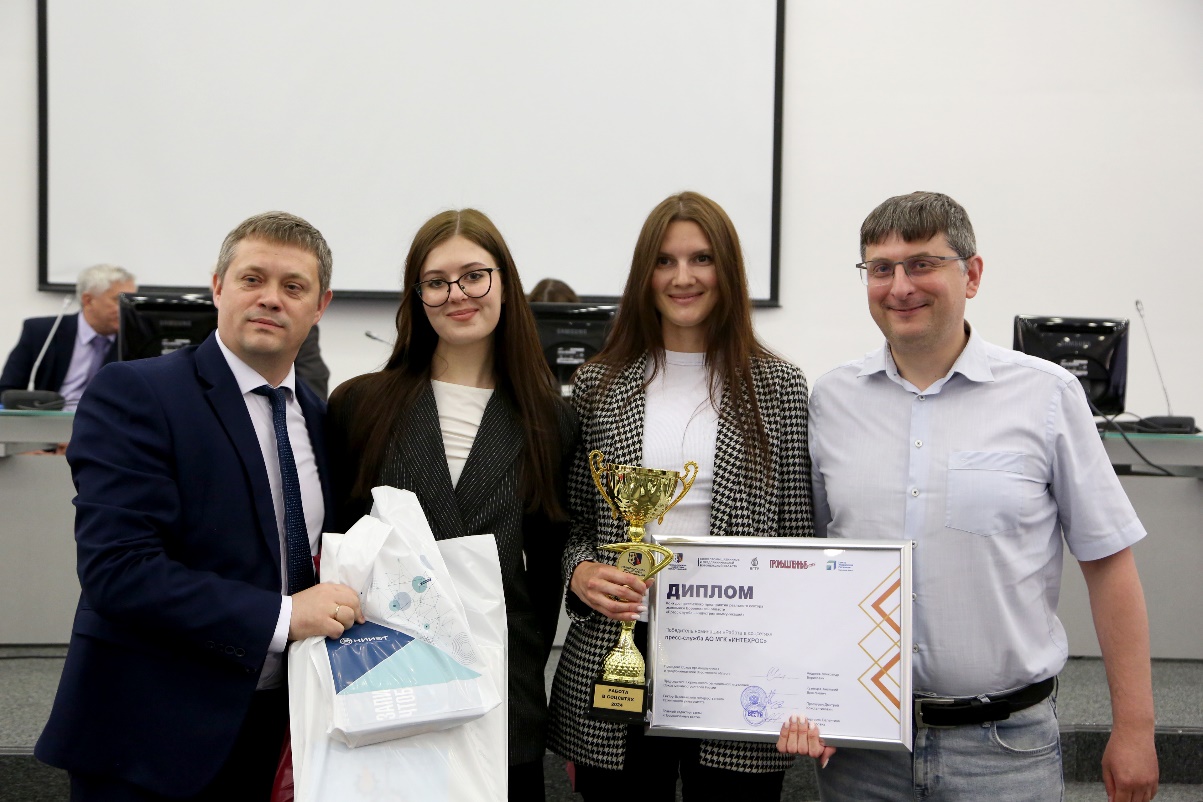 РАЗВИТИЕ ПРОЕКТНОЙ ДЕЯТЕЛЬНОСТИ
2024 - Открыт
РАЗВИТИЕ ПРОЕКТНОЙ ДЕЯТЕЛЬНОСТИ
Создание актуального брендбука кафедры и проведение мероприятий,  направленных на поддержание имиджа кафедры

Открытие сайта-визитки кафедры
Открытие ресурса «Личный кабинет. Творческое портфолио студентов»
Расширение научно-практических площадок для проектного обучения
студентов:

Рекламные технологии
Социальные рекламные и PR-проекты  Корпоративная культура
ВЗАИМОДЕЙСТВИЕ С ОРГАНИЗАЦИЯМИ И  ПРЕДПРИЯТИЯМИ – ПАРТНЕРАМИ
Разработка совместно с партнерами дополнительных факультативов в рамках  повышения компетенций образовательных программ
Расширение пула площадок для прохождения производственных практик
Участие в реализации проектов и программ повышения  конкурентоспособности выпускников на рынке труда
Разработка тренинговых программ адаптации выпускников на  современном рынке труда.
ДИСТАНЦИОННОЕ  ОБУЧЕНИЕ
Образовательный ресурс
ВК  «Profi communica»
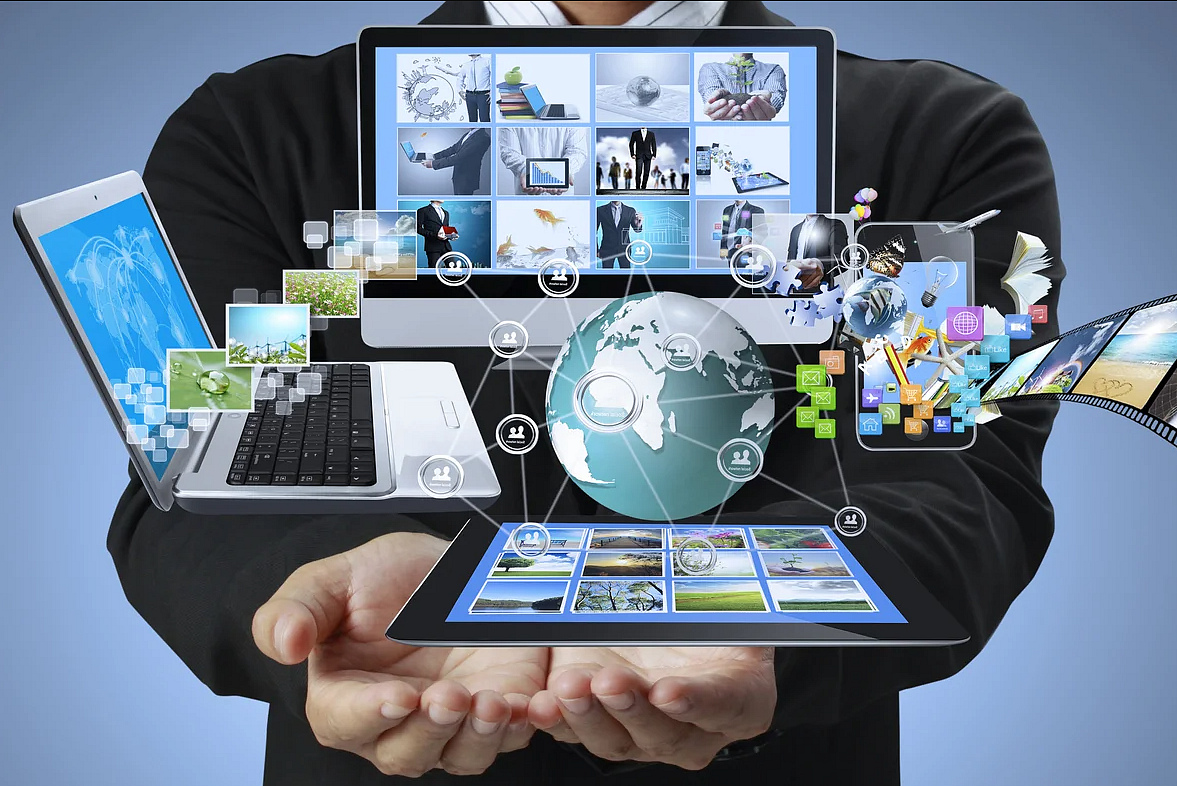 РАБОТА С АБИТУРИЕНТАМИ
ОТКРЫТИЕ	КЛУБА АБИТУРИЕНТОВ
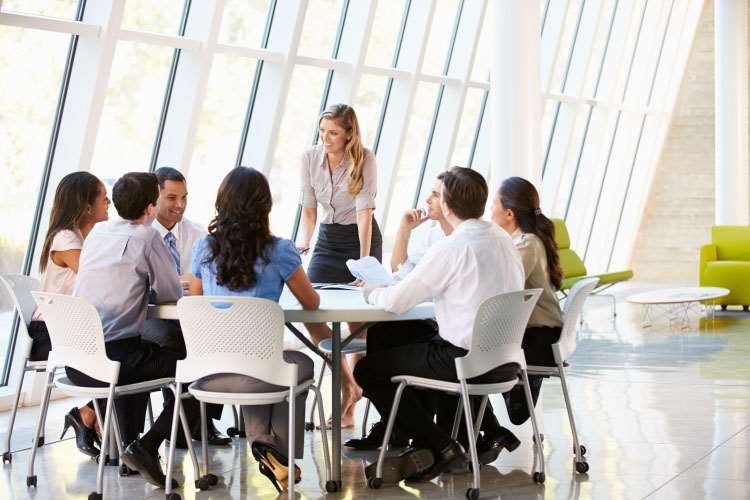 КЛУБ ВЫПУСКНИКОВ
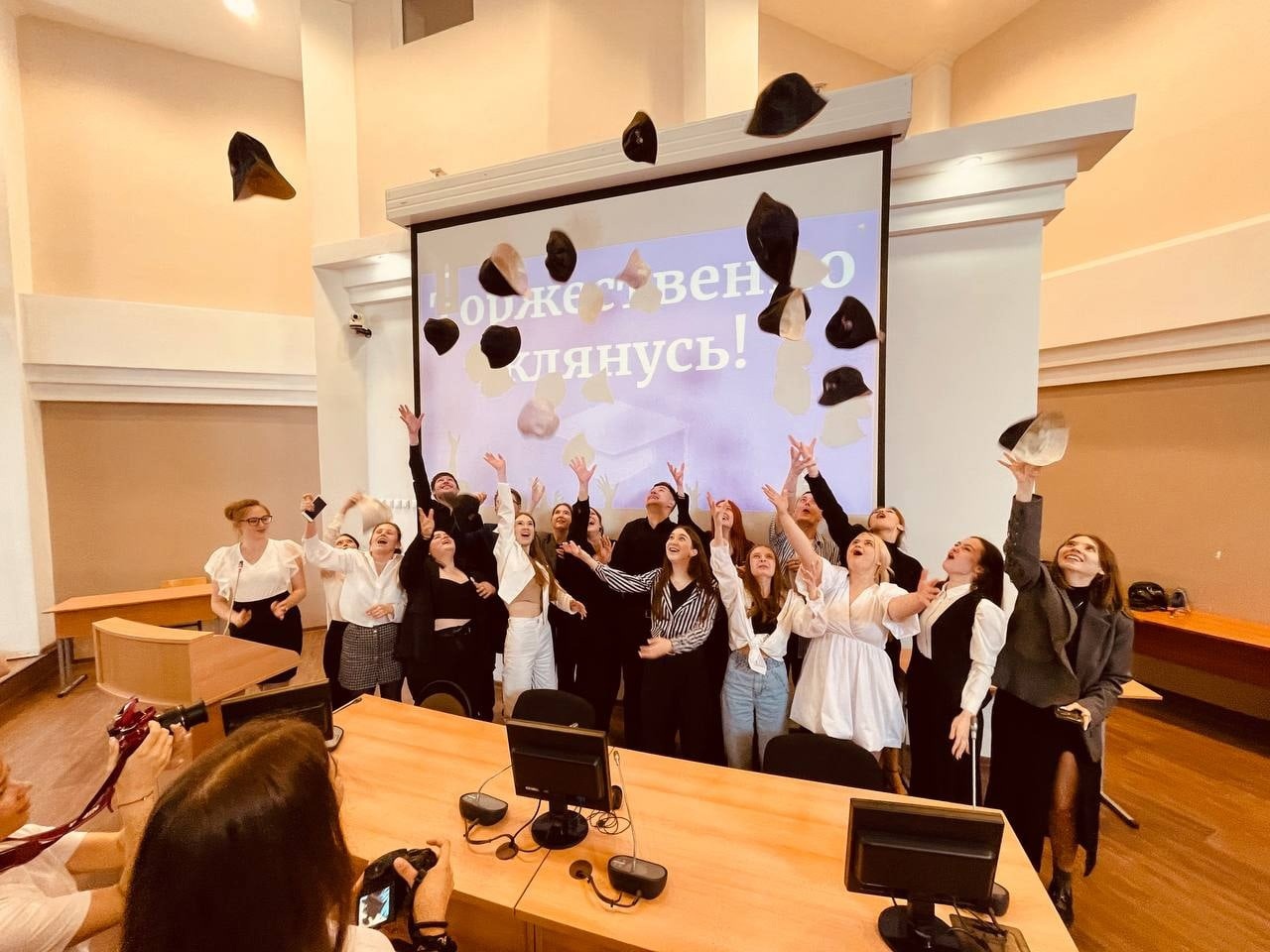 КОНТАКТНАЯ ИНФОРМАЦИЯ
394006, Воронеж, ул. 20 лет Октября, 84,  Воронежский опорный университет (ВГАСУ/ВГТУ),  Тел. (473)276 40 09, внут. 445, 446
E-mail: nnsinn@mail.ru
корпус 7, ауд. 7512, 7510.
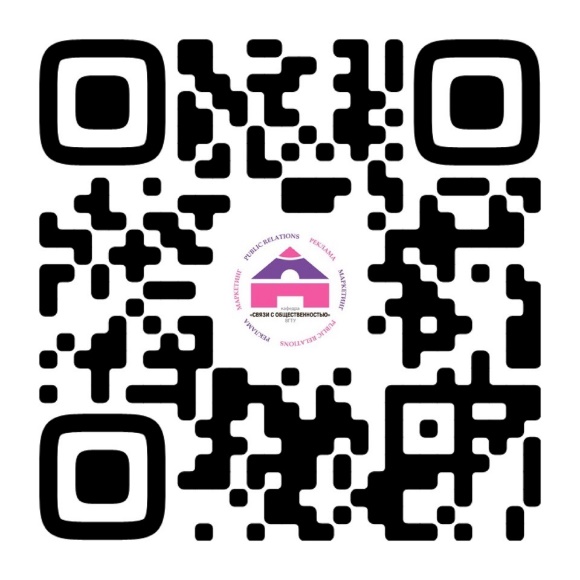